Revisión por la 
Dirección
Octubre 2024
CRONOGRAMA DE LAS REUNIONES DE CONTROL DE GESTIÓN
Seguimiento de Acuerdos de la Reunión Anterior
Seguimiento de los Acuerdos de la Reunión Anterior
Objetivos Estratégicos:
Crecimiento orgánico, sostenible y con calidad.
Medición y mejora de los resultados de los programas a nivel de usuarios.
Desarrollo de prácticas y ámbitos innovadores (prevención). 
Desarrollo continuo de las personas y de su compromiso.
Gestión del patrimonio institucional.
Reputación corporativa y posicionamiento de la Fundación.
Incidencia en políticas públicas de niñez y adolescencia.
Misión
Contribuir significativamente para cambiar la realidad de la niñez y adolescencia en situación de vulnerabilidad
Plan Estratégico de la Fundación
Actores
Otras OCAS
Org. de Adm. del Estado
Niños y adolescentes
Adultos responsables y familias
Legisladores
Empresas e instituciones culturales-deportivas
Medios de comunicación
Líderes de opinión
Organismos internacionales e instituciones académicas
Procesos
Diseño y Mejoramiento de modelos de intervención
Implementación de programas
Ejecución de programas
Gestión de alianzas y aportes (inc. fondos concursables)
Gestión de alianzas académicas
Gestión del conocimiento para modelos de intervención
Postulación a licitaciones
Cierre de programas
Incidencias en políticas públicas
Gestión de fidelización de aliados
Evaluación de Resultados
Gestión de acreditación
Comunicaciones Externas e Internas
Gestión de actividades de extensión
Personas y Organización
Desarrollo cultura interna y buen clima
Mejora del desempeño profesional
Gestión de T.I.
Gestión de la Infraestructura
Selección, Inducción y Retención de Colaboradores
Gestión de Riesgos físicos y psicosociales
Control de Gestión
Administración de Rec. Financieros
Priorización FCN
1.6 Seguimiento Compromisos 2024 (Ver planilla Excel)
Gestión de Calidad
2.2 Información sobre el desempeño y la eficacia del SGCa. Reclamos de clientes
Reclamos de Clientes
Reclamos de Clientes
Durante el 2024 se ha recibido 1 reclamos
Durante el 2023 se ha recibido 9 reclamos
Reclamos de Clientes 2023
Reclamos de Clientes 2023
Reclamos de Clientes 2023
Reclamos de Clientes 2023
Reclamos de Clientes 2024
Reclamos de Clientes 2024
2.2 Información sobre el desempeño y la Eficacia del SGC:
Servicio No Conforme
No conformidades y Acciones correctivas
Conceptos Claves
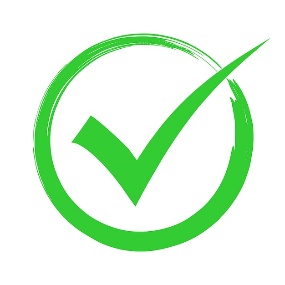 Control y seguimiento Normativo                          Foco en la Gestión
Norma ISO 9001:2015 define:

No conformidad: Incumplimiento de un requisito especifico. Este término hace referencia a cualquier discrepancia entre lo que se ha planteado, lo que se espera y lo que realmente se realiza dentro de un sistema de gestión de calidad. 

Oportunidad de mejora: se refiere a cualquier área dentro del sistema de gestión de calidad donde, a pesar de que no haya una no conformidad, se puede mejorar un proceso, producto, servicio o el rendimiento general del sistema para alcanzar una mayor eficiencia, efectividad o satisfacción del cliente.
Auditoria administrativa y financiera
Proceso sistemático, independiente y documentado para obtener evidencias y evaluarlas de manera objetiva, para determinar la extensión en que se cumplen las normas internas y externas sobre procedimientos establecidos por la Fundación, y nuestros Mandantes
Reporte e informe Auditorias Internas DAF
(Imagen referencial)
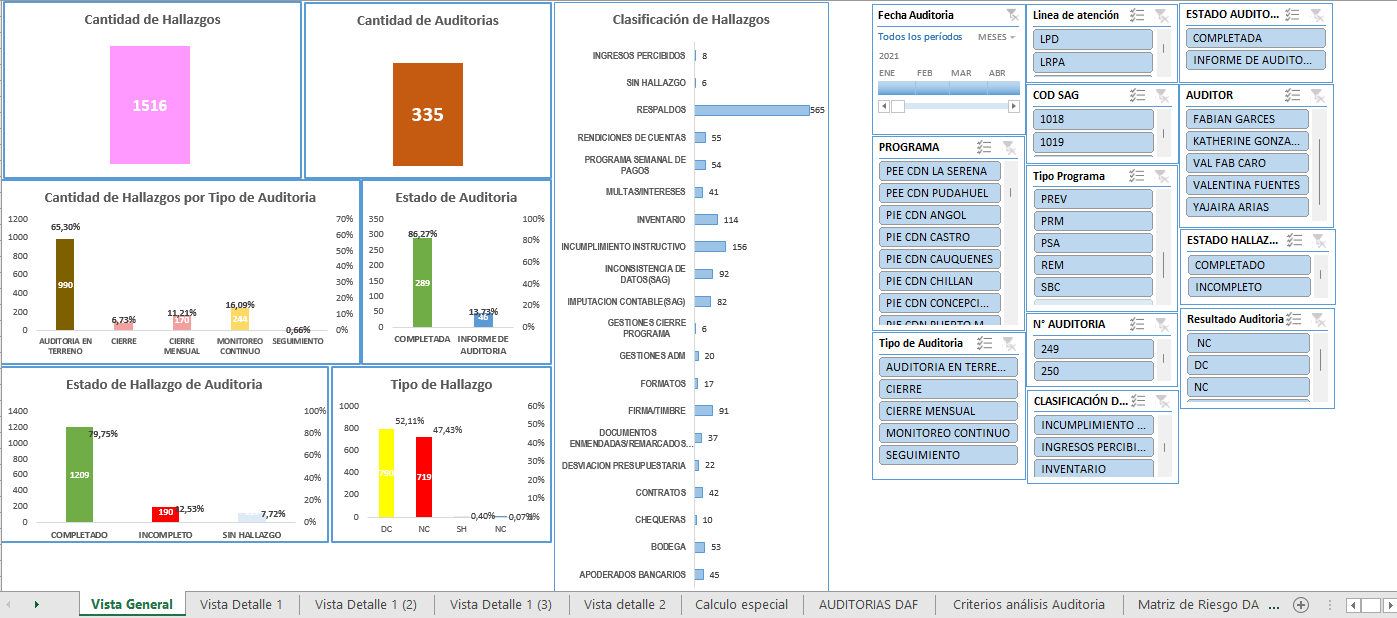 Resultados
Comparación de la Cantidad de Auditorias y Hallazgos totales. años 2021-2022-2023-2024 a Septiembre

Las auditorias realizadas este año a la fecha alcanzan un 79,6%, respecto del año 20233.
Los hallazgos detectados este año alcanzan un 5,6% +, respecto del año 2023.
Comparación de la Cantidad de Hallazgos detectados desde Enero a Septiembre del 2021-2022-2023-2024

Las Auditorias han aumentado en un 3,9% respecto del año 2023.
Los hallazgos han aumentado en un 38,5% respecto del año 2023.
Resultados Auditoría Externa: Informe Supervisión Financiera
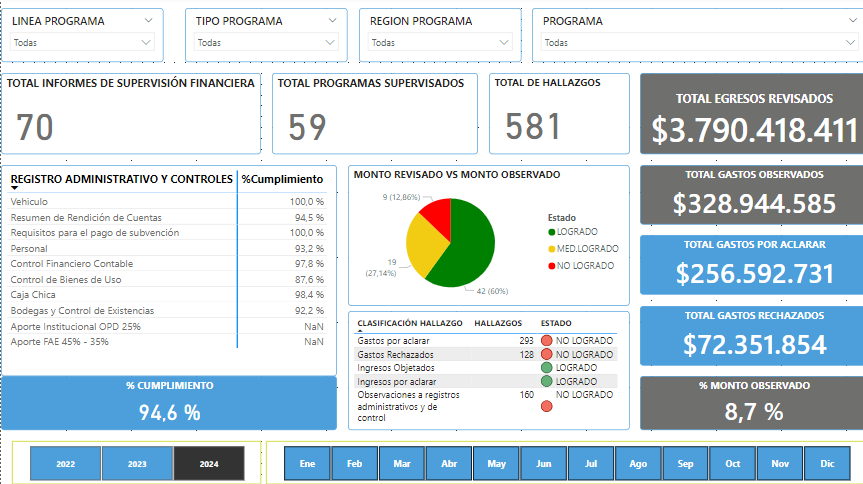 Último informe de ISF ingresado en Reporte: Julio 2024
2.2 Información sobre el desempeño y la Eficacia del SGC:
Resultado de Auditorías SGC Interna y Externa
Auditoria SGC Externa
En 2021 se realizo una Auditoría de Recertificación al SGC en la cual se involucran Programas y Administración Central. Se obtuvo la recertificación con 2 hallazgos que formaron parte como una Mejora del Sistema de Gestión de Calidad. En el 2022 se realizó el primer de dos seguimientos de este proceso. No se detectaron Hallazgos.
El según segundo seguimiento se realizará del 20 al 23 de Noviembre del 2023. Se reportarán los resultados en Diciembre 2023. Se obtuvo un resultado de una No conformidad menor, la cual permitió mejorar el procedimiento de compras en los programas P-SGC-026.
Del 25 al 28 de Noviembre se realizará el nuevo proceso de recertificación.
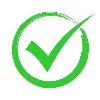 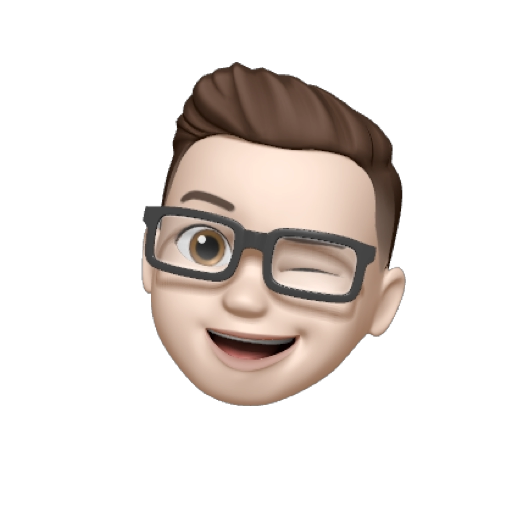 Auditoria SGC Interna
Objetivo Principal.
Verificar el conocimiento y manejo en la ejecución del Sistema de Gestión de Calidad. 
En 2022 se realizo una Auditoría Interna al SGC con foco en el seguimiento y cumplimiento Normativo. Durante este año 2023 se realizo el mismo proceso, que como objetivo principal fue mejorar la gestión realizada en la búsqueda constante de la mejora continua de los procesos.
Este año 2023 se generó un foco de auditoria asociado a los procedimientos internos de la institución, foco en el apoyo de la verificación del correcto uso y conocimiento de los procedimientos internos de cada Dirección. 
Según lo que indica nuestro procedimiento P-SGC-004, Auditorias Internas, cada programa debe participar de un proceso de Auditoria 1 vez cada tres años.
Auditoria SGC Interna
Resultados Auditoria SGC a Programas y Administración Central:
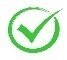 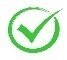 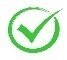 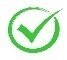 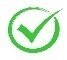 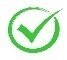 El año 2023 presenta una disminución de un 68% en No Conformidades, respecto de las auditorias realizadas en los Programas, comparando el 2022.
El año 2023 la Administración Central presenta un incremento de un 30% de No Conformidades y un Aumento de un 316% de Oportunidades de Mejoras, comparando el 2022. El cambio de Seguimiento a Mejora Continua ha permitido identificar las opciones de mejora bajos los entornos dinámicos en los que se mide el cumplimiento de cada Dirección. Es decir, la búsqueda no es en las fallas, sino en las Oportunidades de Mejoras en razón al entorno cambiante y nuevos requerimientos.
El año 2024 refleja un aumento considerable en los hallazgos, esto debido a la nueva estrategia de auditoria: Focalización Procesos. Respecto a las dirección de la administración central, en términos generales presenta hallazgos reiterados y que deben ser revisados.
Gestiones realizadas para la mejora de resultados
Rotación en la Selección de participantes que realizan las Auditorias
Lineamientos del proceso de Auditoria SGC
Capacitación del Procedimiento P-SGC-004, Auditorias Internas
Seguimiento y revisión de Planes de Auditorias
Seguimiento de los hallazgos detectados años anterior para mejorar el proceso de revisión
Cambio de estrategia para el desarrollo de las auditorias
Mejora y actualización de plan de auditoria
Resultados Control de Gestión
2.5) Oportunidad de Mejora
Oportunidad de Mejora
Se solicita en abril a la dirección de personas la mejora de reporte de rotación de personal, en donde se pueda realizar análisis según lo solicitado por compromisos.  A la fecha se encuentra pendiente análisis por niveles, el cual se revisará a fines de diciembre.
Se trabajará en mejorar la reportería de las auditorias del SGC
Iconos
Cambio de color
Seleccionar el icono a utilizar
Pinchar la pestaña “Inicio” en la barra de herramientas







Seleccionar “Relleno de Forma” y escoger el color que necesita.
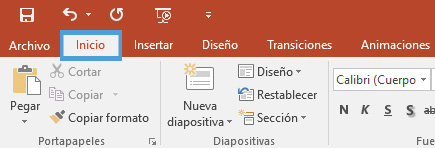 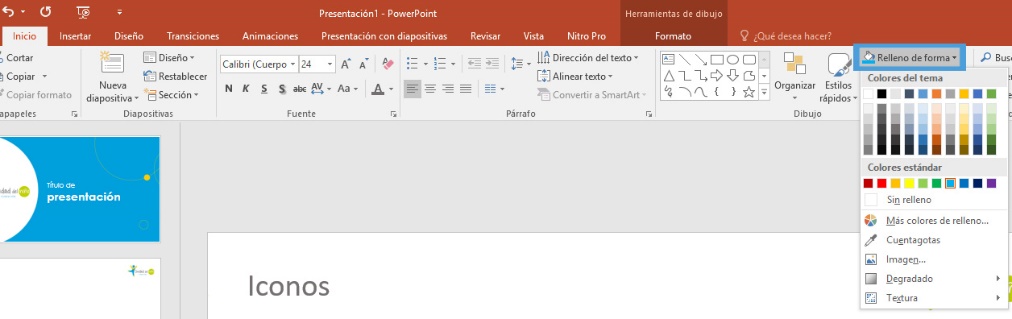